Réalité Augmentée
Hariss MOHAMMAD  | Master 2 PLS
‹#›
[Speaker Notes: Clément]
Plan
Définition
Histoire
Fonctionnement
Utilisations de la réalité augmentée
Limites
Conclusion
‹#›
[Speaker Notes: Clément]
Définition
La réalité augmentée est une technologie qui permet d’intégrer des éléments virtuels en 3D au sein d’un environnement réel. 

Composé de : 
Un device
Un marqueur
Contenu généré par l’application
‹#›
[Speaker Notes: Harris]
Histoire de la réalité augmentée
Le premier système de réalité augmentée fut conçu en 1968 par Ivan Sutherland : épée de Damoclès
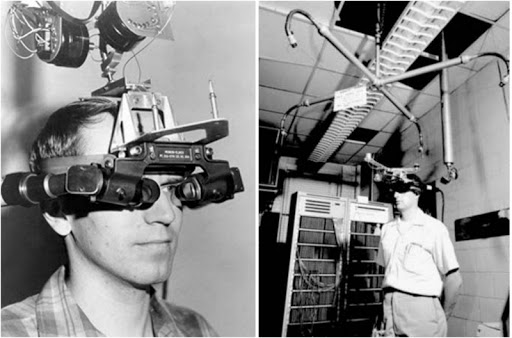 ‹#›
[Speaker Notes: Sébastien]
Histoire de la réalité augmentée
Dans les années 80, ce sont les systèmes HUD (Head-up displays ou vision tête-haute) qui sont développés, dans l’armée.
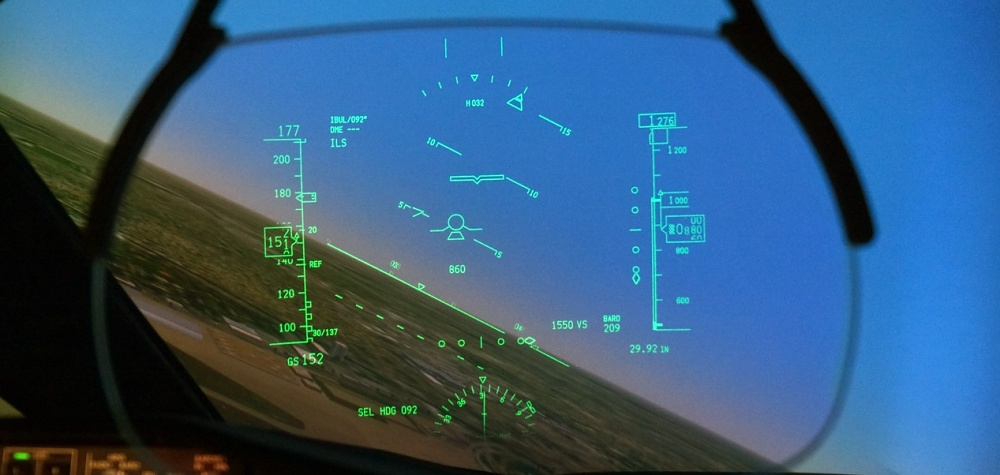 ‹#›
[Speaker Notes: Sébastien]
Histoire de la réalité augmentée
Steve Mann entreprend un projet lié à la réalité augmentée en 1980, le EyeTap.
Premier casque de réalité augmentée
Affiche des informations virtuelles
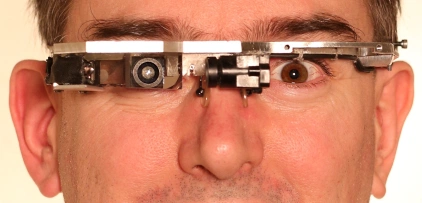 ‹#›
[Speaker Notes: Clément]
Histoire de la réalité augmentée
LES MARQUEURS : PREMIÈRE ÉTAPE DE LA RÉALITÉ AUGMENTÉE MOBILE.
Les marqueurs sont des repères visuels détectés par l’appareil afin d’effectuer une action. Ils peuvent prendre la forme d’une image ou d’un symbole. 
LES SMARTPHONES ET TABLETTES, ÉTAPE ULTIME DE LA RA.
La première version « mobile » de réalité augmentée fut développée à la fin des années 90 et nécessitait un sac à dos connecté à un écran.
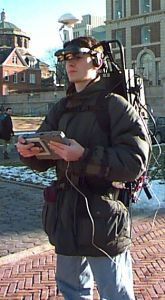 ‹#›
[Speaker Notes: Mathieu]
Fonctionnement de la réalité augmentée
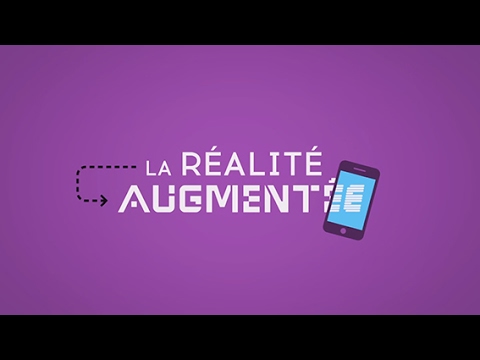 https://www.youtube.com/watch?v=fHkXUGD-lio
‹#›
Principales utilisations de la réalité augmentée
Un outil professionnel : la réalité augmentée fut majoritairement développée à des fins expérimentales et professionnelles (armée, industrie, etc.). Très vite, les entreprises ont compris les enjeux de cette technologie et ont cherché à se l’approprier.
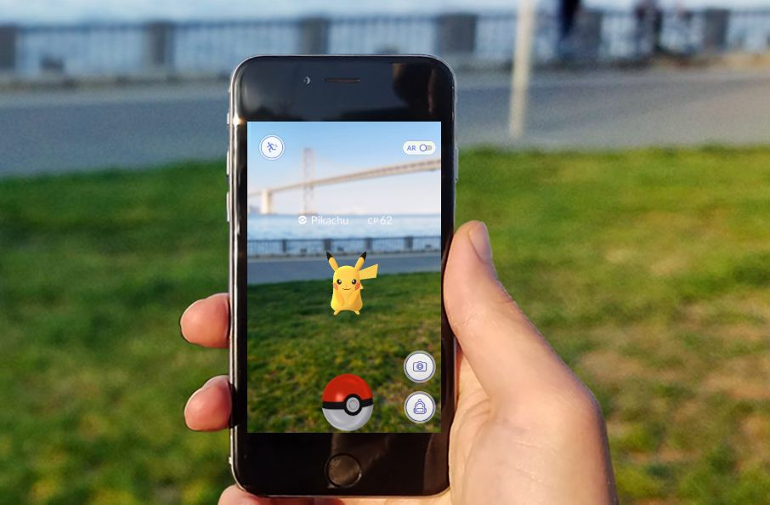 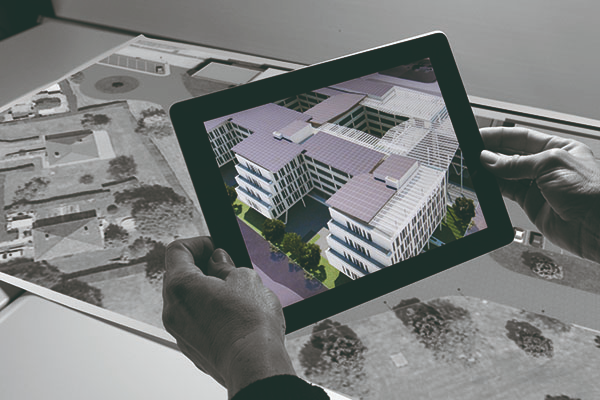 ‹#›
[Speaker Notes: Adrien]
Campagne Abribus 2014 Pepsi max
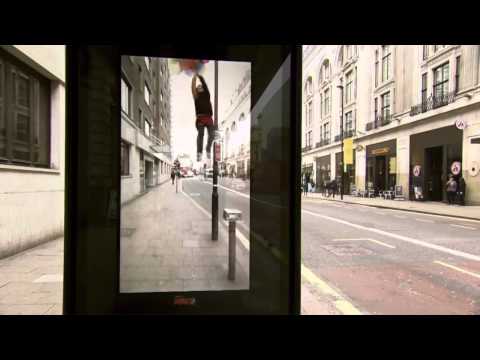 https://www.youtube.com/watch?v=lA9Yz76yX58&t=34s
‹#›
Réalité augmentée dans l’immobilier
Il existe deux « types » de réalité augmentée répandus dans l’immobilier : sur plan et sur site.
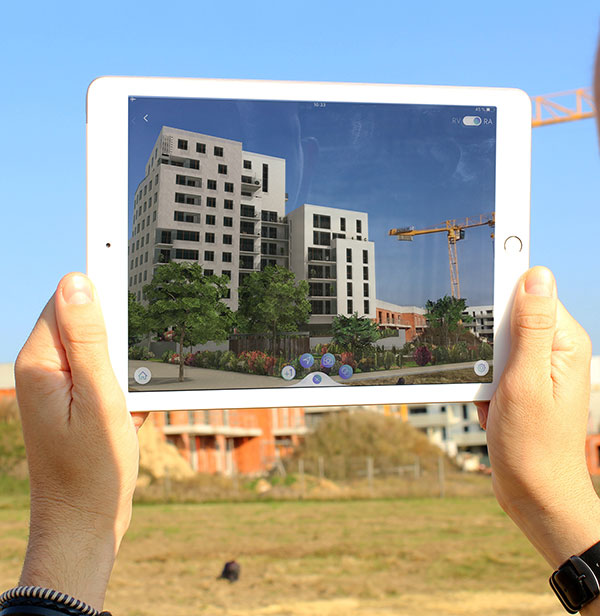 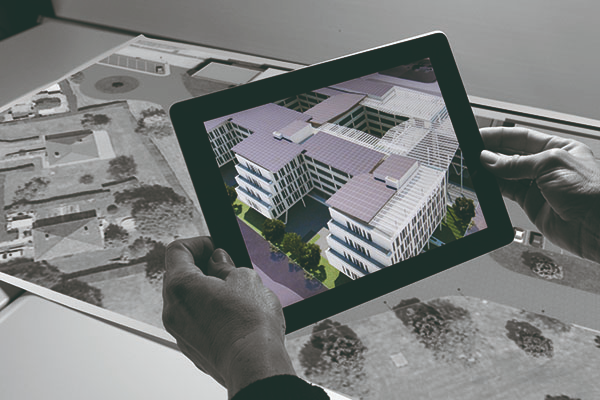 ‹#›
[Speaker Notes: Adrien]
Réalité augmentée dans les musées
La réalité augmentée dans les musées  peut être utilisée afin de projeter en 3D des objets disparus, inaccessibles, dans le cadre de reconstitutions du passé.
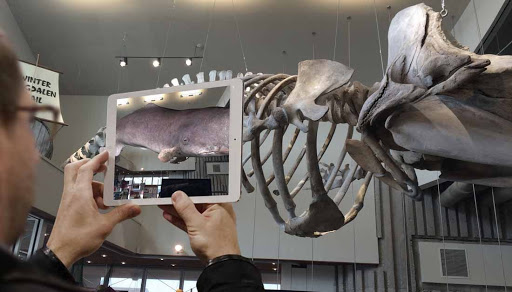 ‹#›
[Speaker Notes: Steave]
Réalité augmentée : Pokémon Go
La révolution Pokémon Go : Sorti en 2016, le jeu mobile a mis la Réalité Augmentée au coeur de son application.
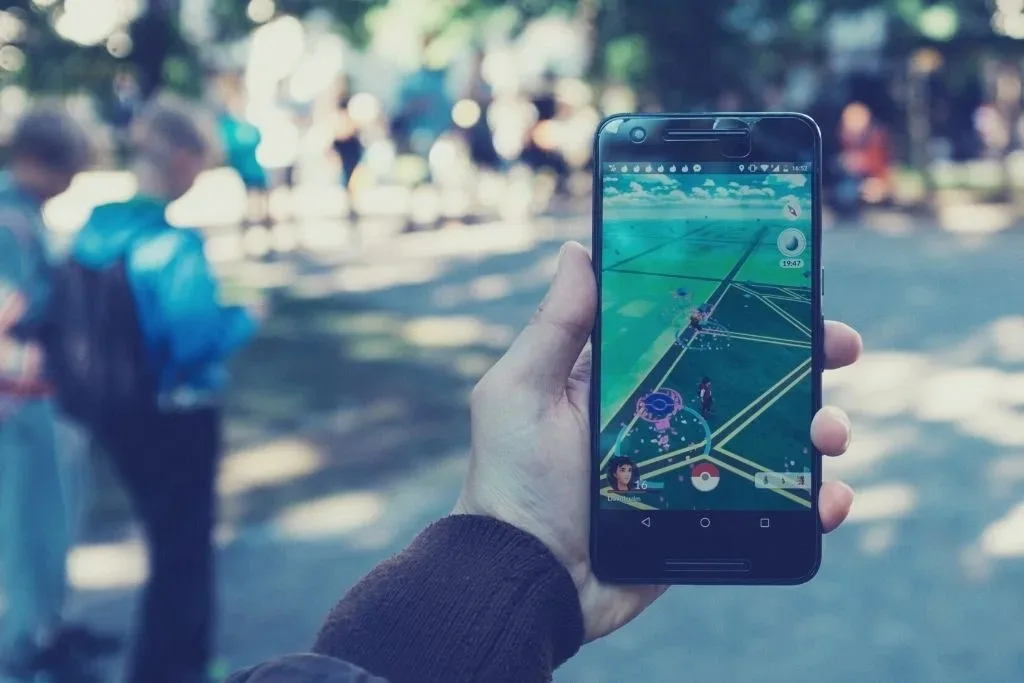 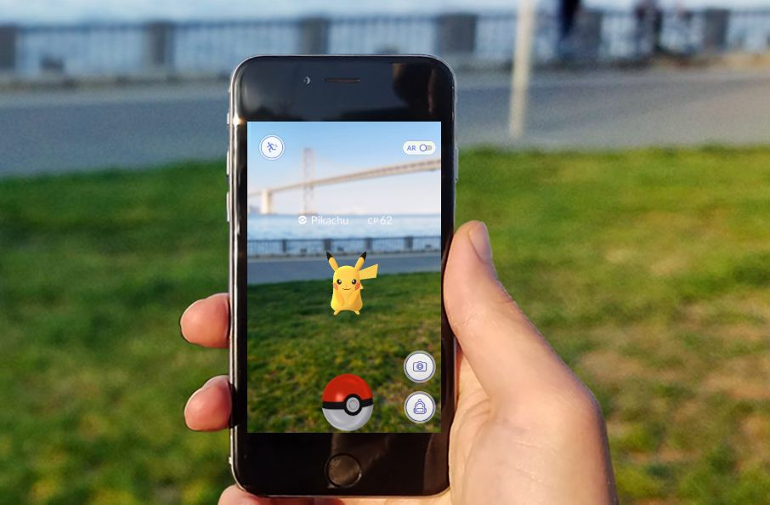 ‹#›
[Speaker Notes: Steave]
Application android/ios
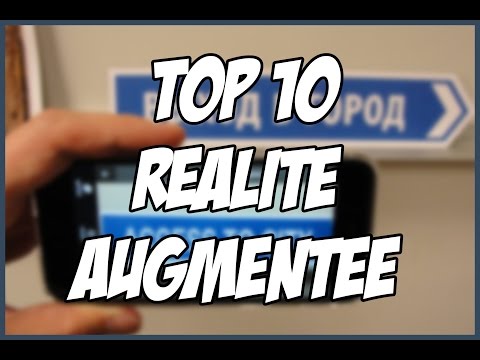 https://www.youtube.com/watch?v=jPm-UqExo9E
‹#›
Limite de la réalité augmentée
L’interface Homme - Machine

Problème au niveau de la sécurité

Problème de confidentialité
‹#›
[Speaker Notes: Steave]
Conclusion
Avenir prometteur

Technologie mis en avant suite au succès du jeu Pokémon Go

Possibilité innombrables
‹#›
[Speaker Notes: Steave]
Merci !
‹#›
[Speaker Notes: Say]